SECTION 1:
The images on the following slides in this section are non-customizable
Star - Opener Slide - Options
Square – Opener Slide - Options
Square – Title Slide - Options
Square Alternate - Title Slide - Options
Horizontal - Title Slide - Options
Horizontal - Closing Slide - Options
Thank You.
24
Thank You.
25
Thank You.
26
Thank You.
27
SECTION 2:
The following slides in this section are customizable general purpose templates, where you can place your own images and/or copy within the designated area on the slide.
29
30
31
32
33
34
36
37
38
39
40
41
42
43
44
45
46
47
SECTION 3:
The following slides in this section are customizable templates, where you can place your own images within the designated area on the slide
Star - Opener Slide - Template
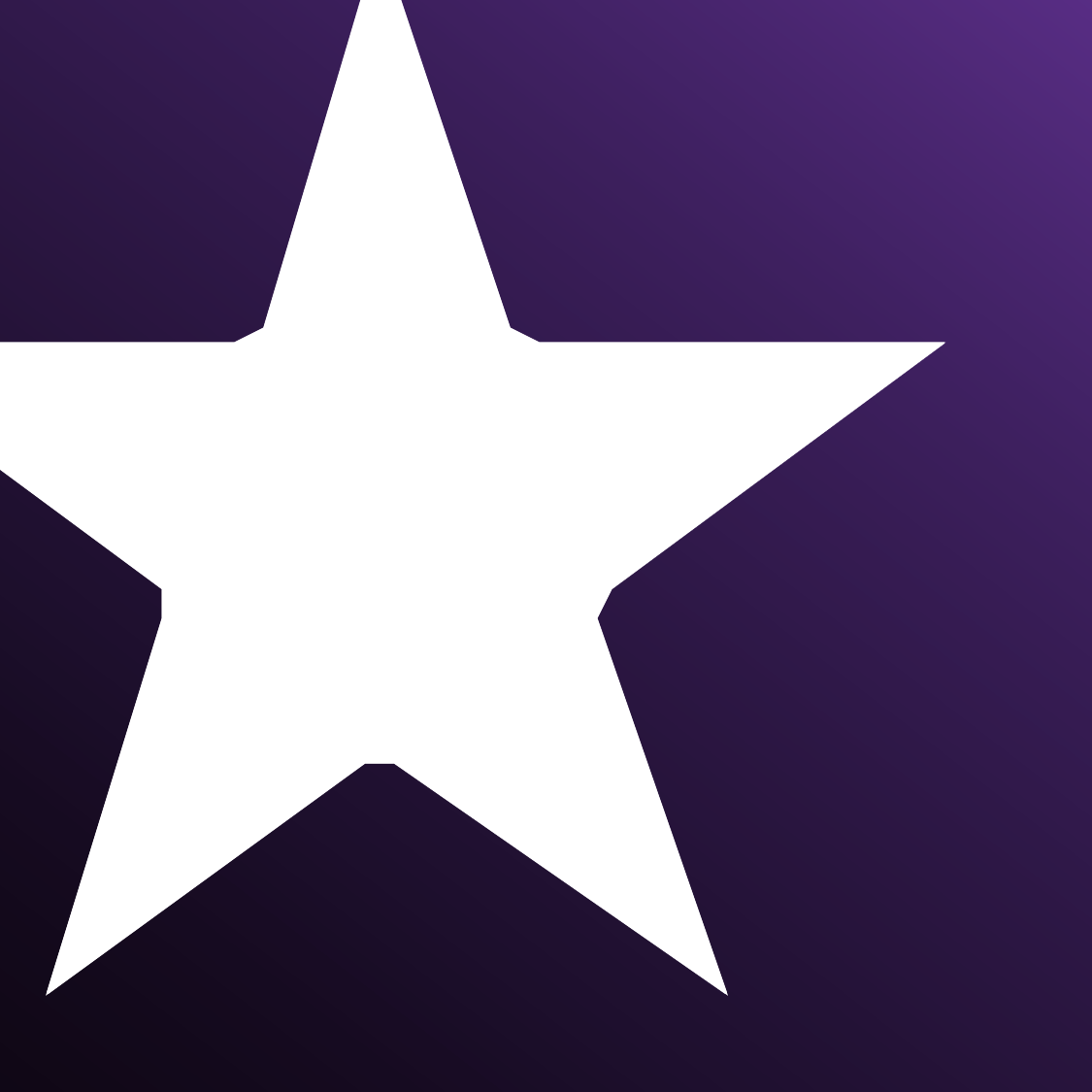 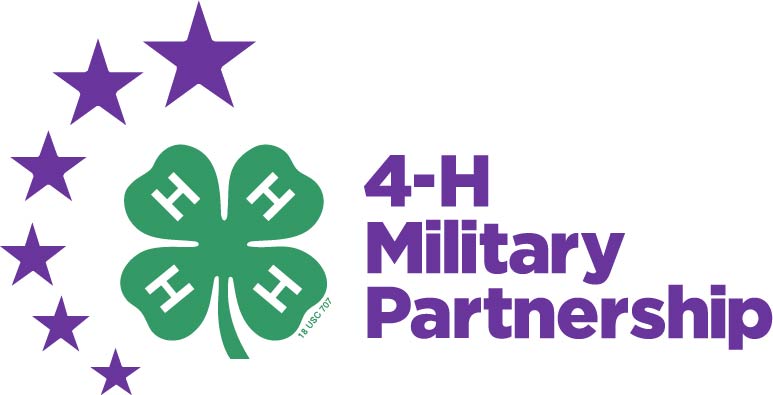 Square - Opener Slide - Template
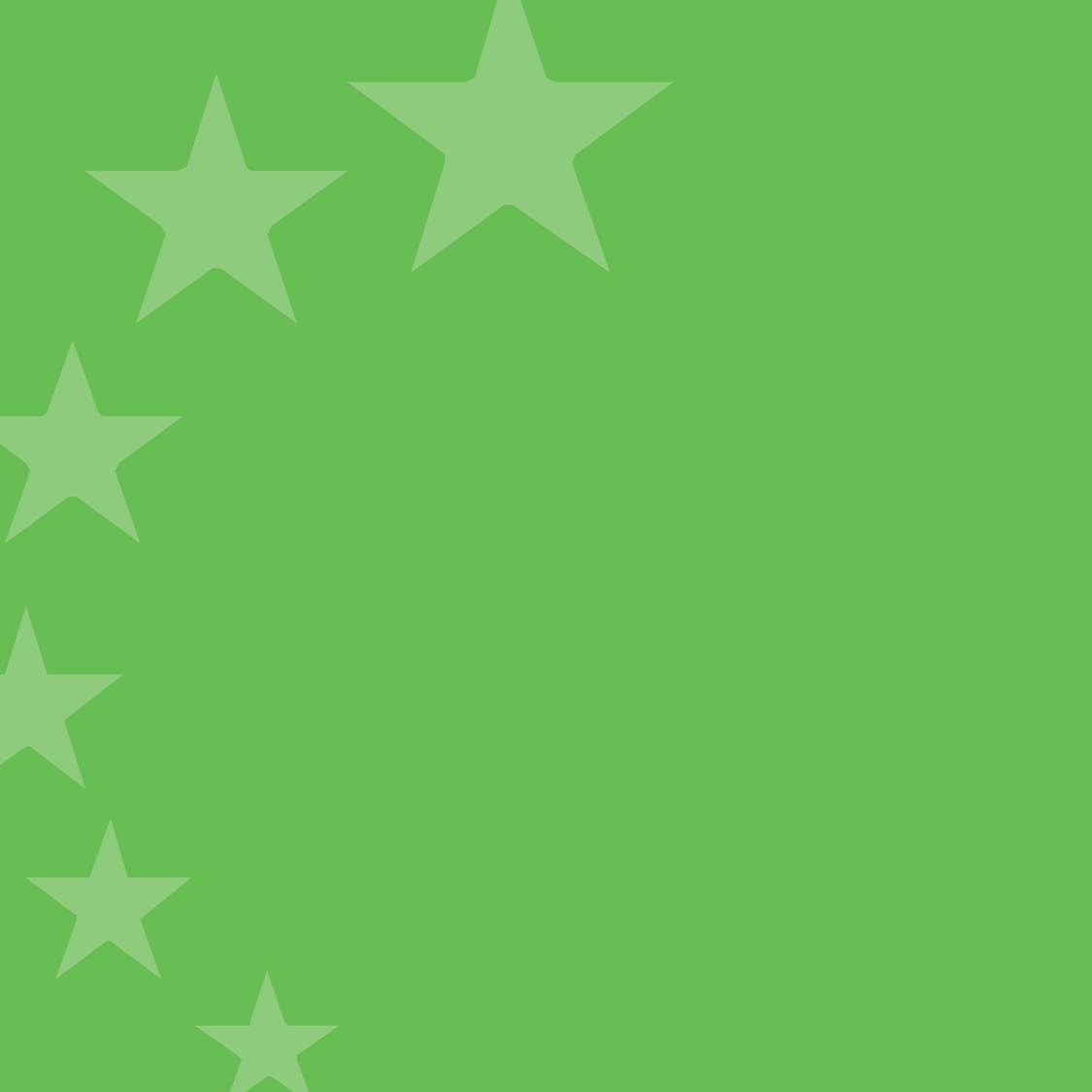 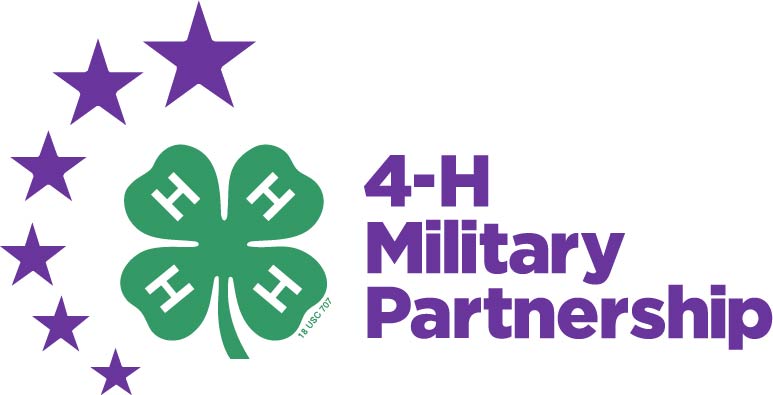 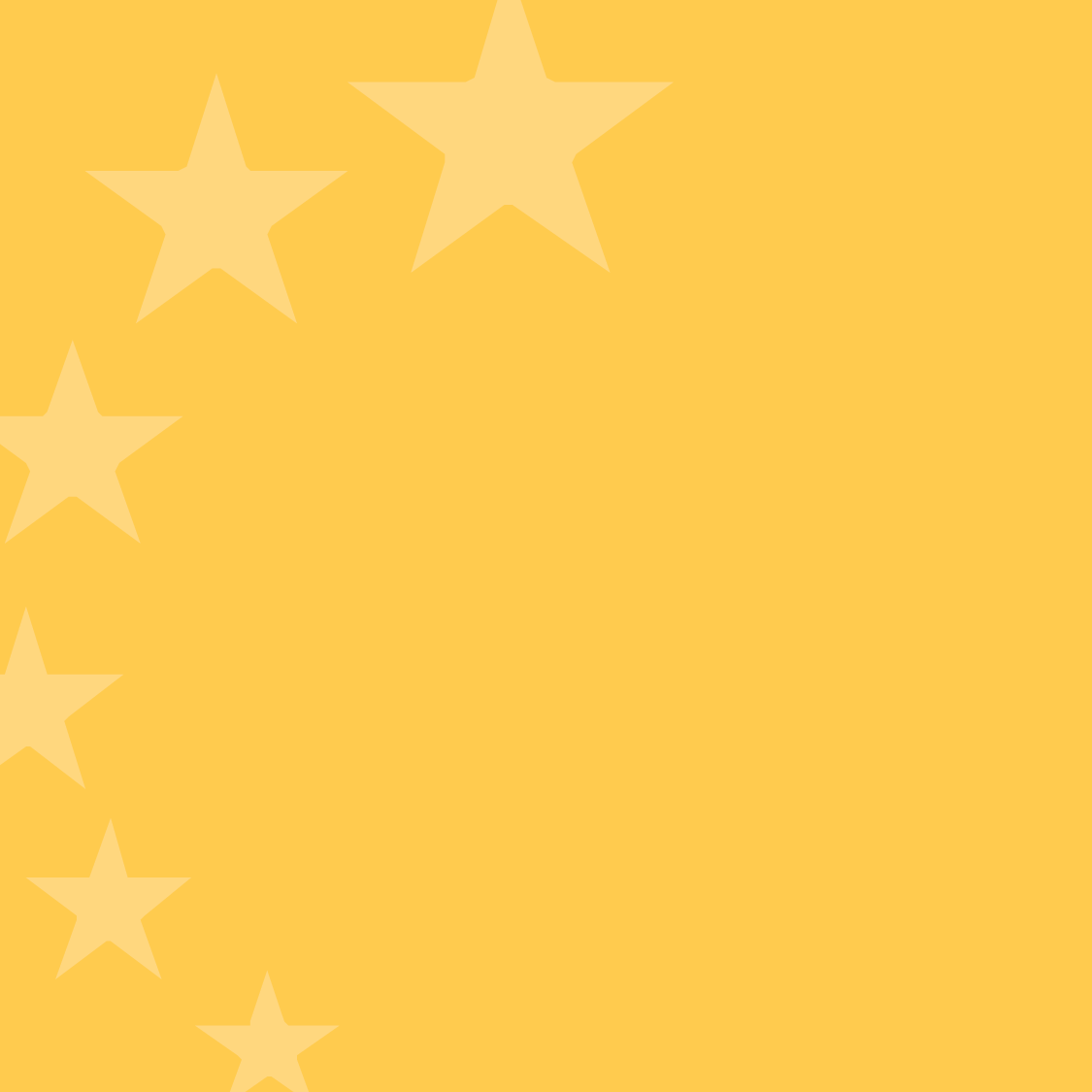 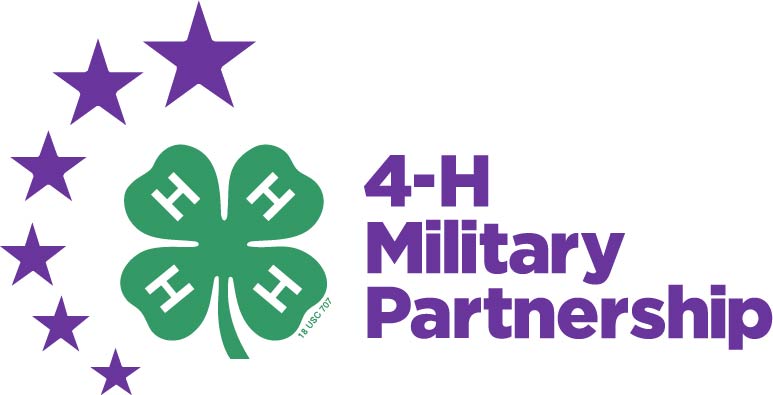 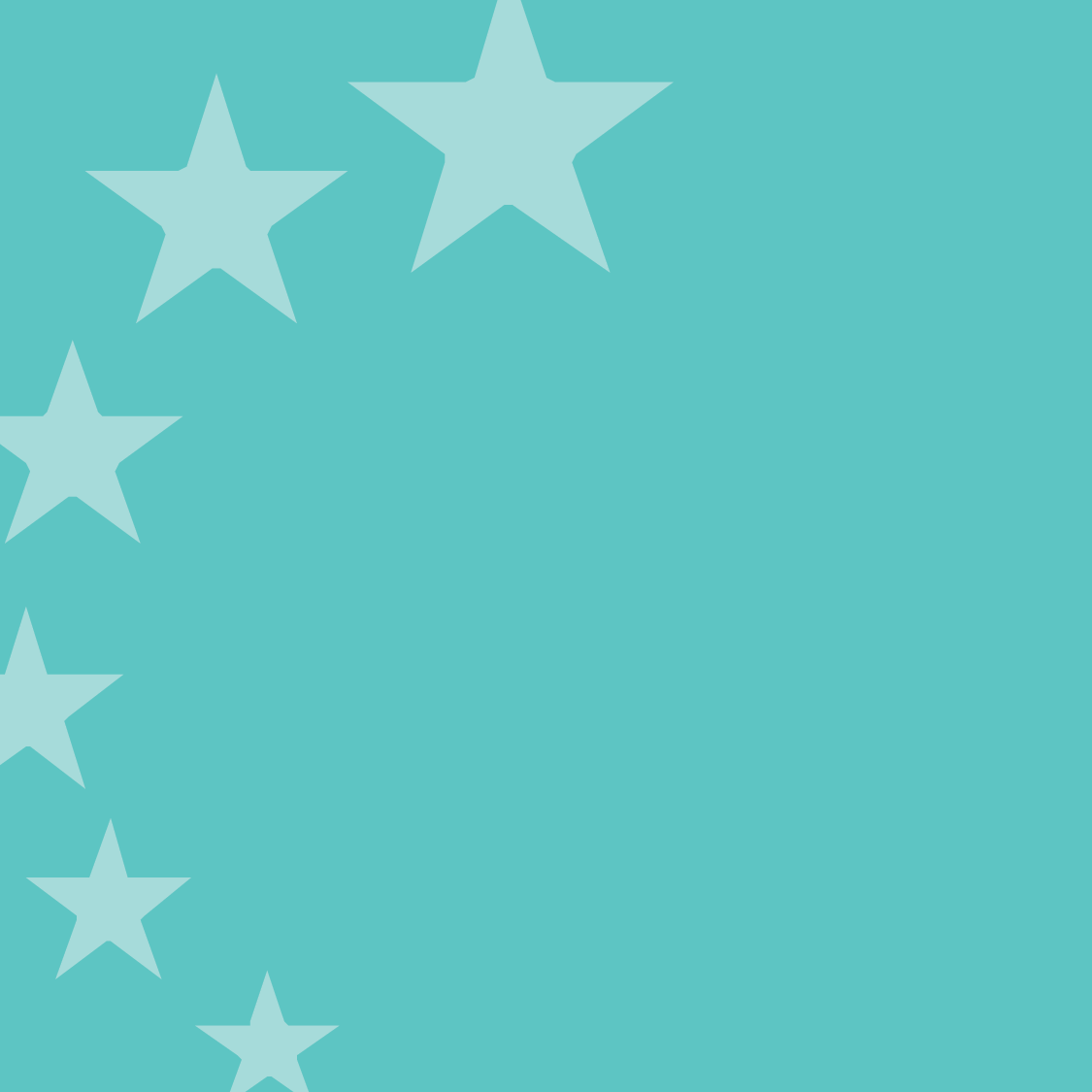 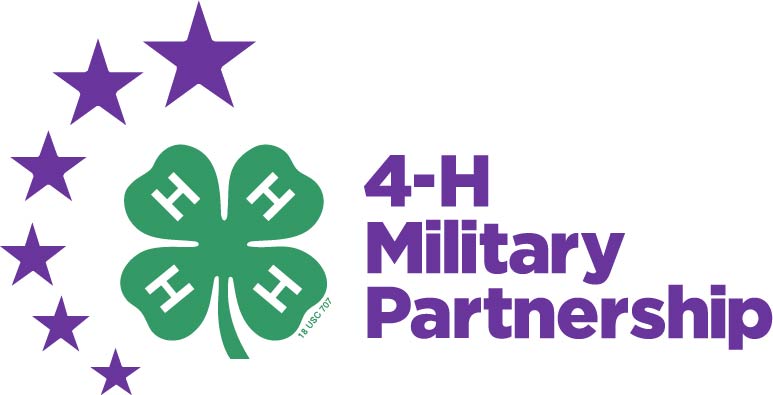 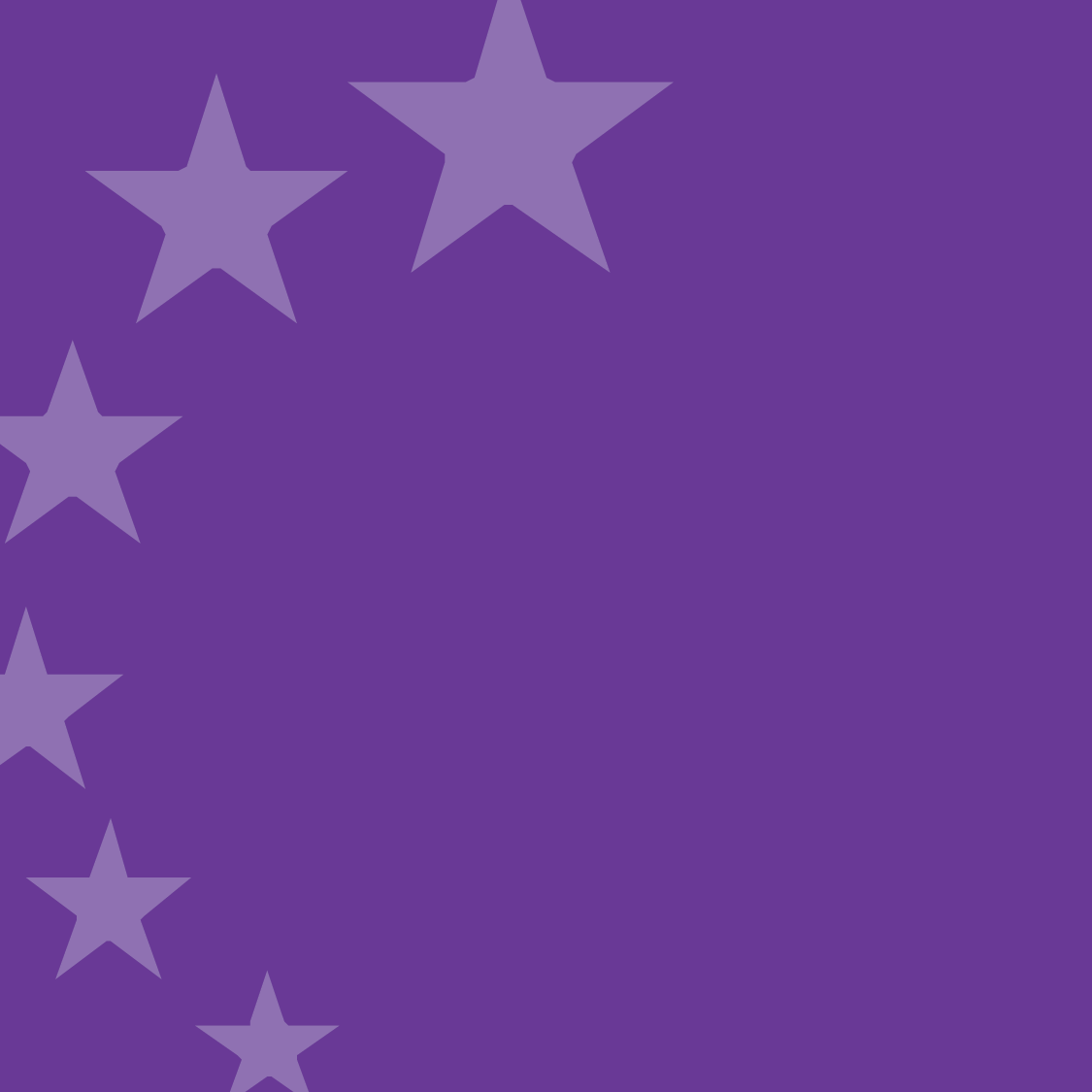 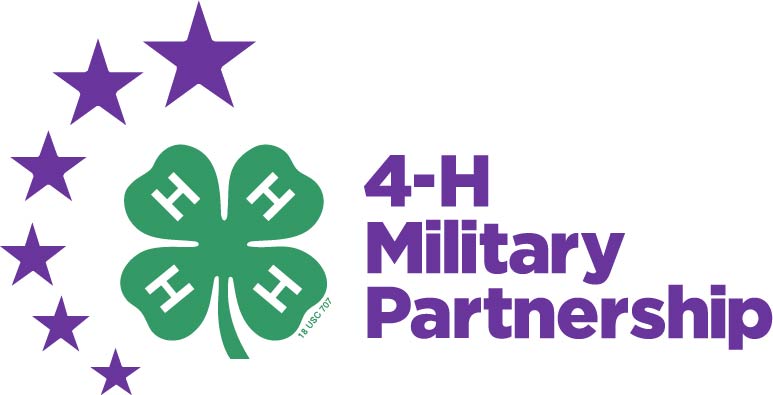 Square - Title Slide - Template
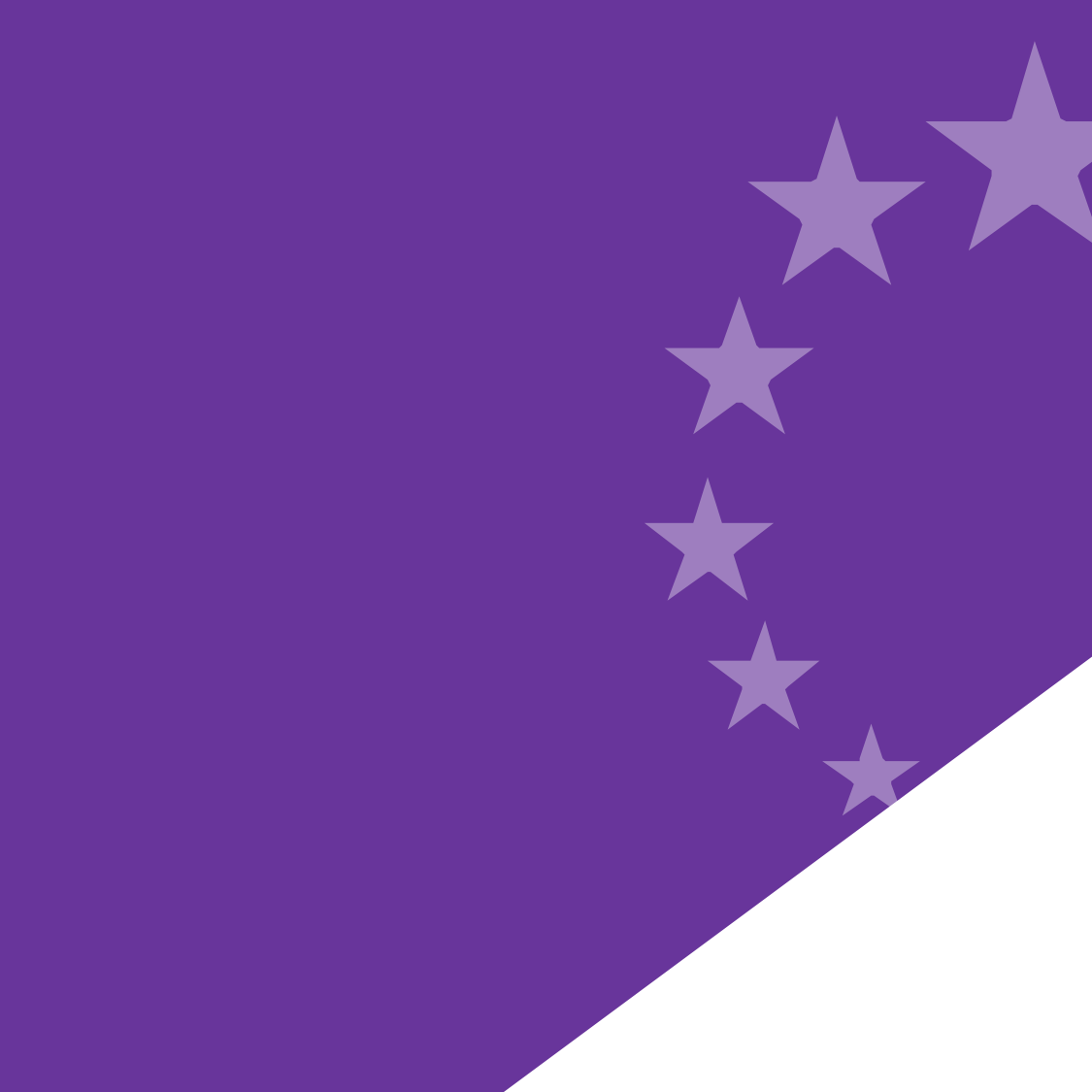 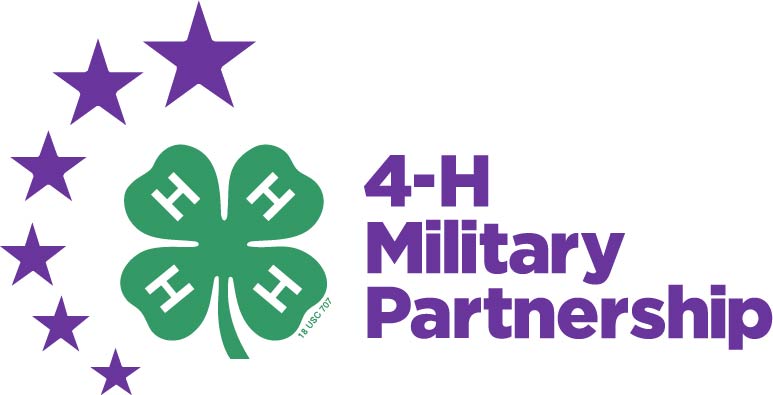 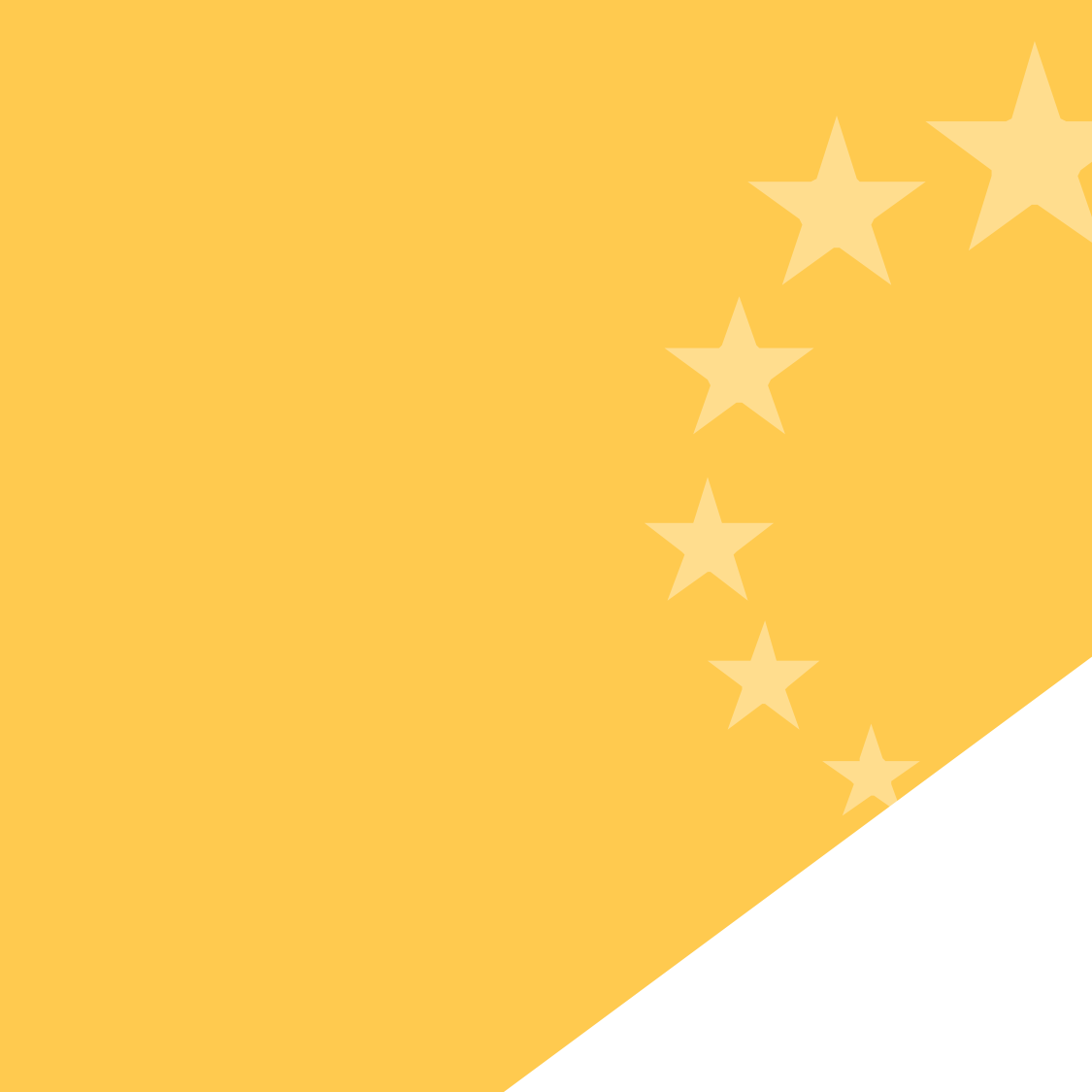 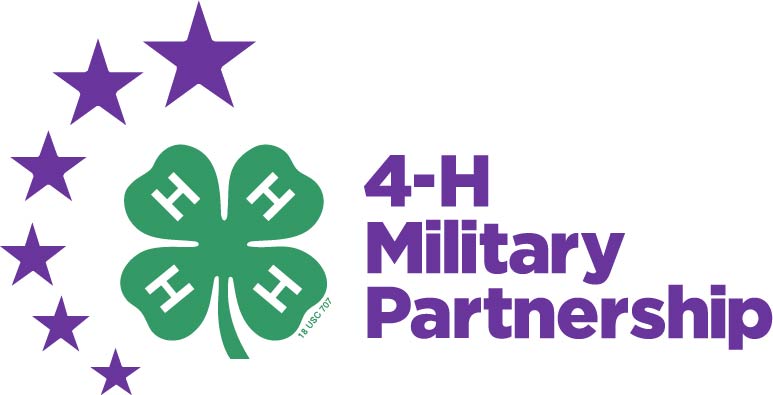 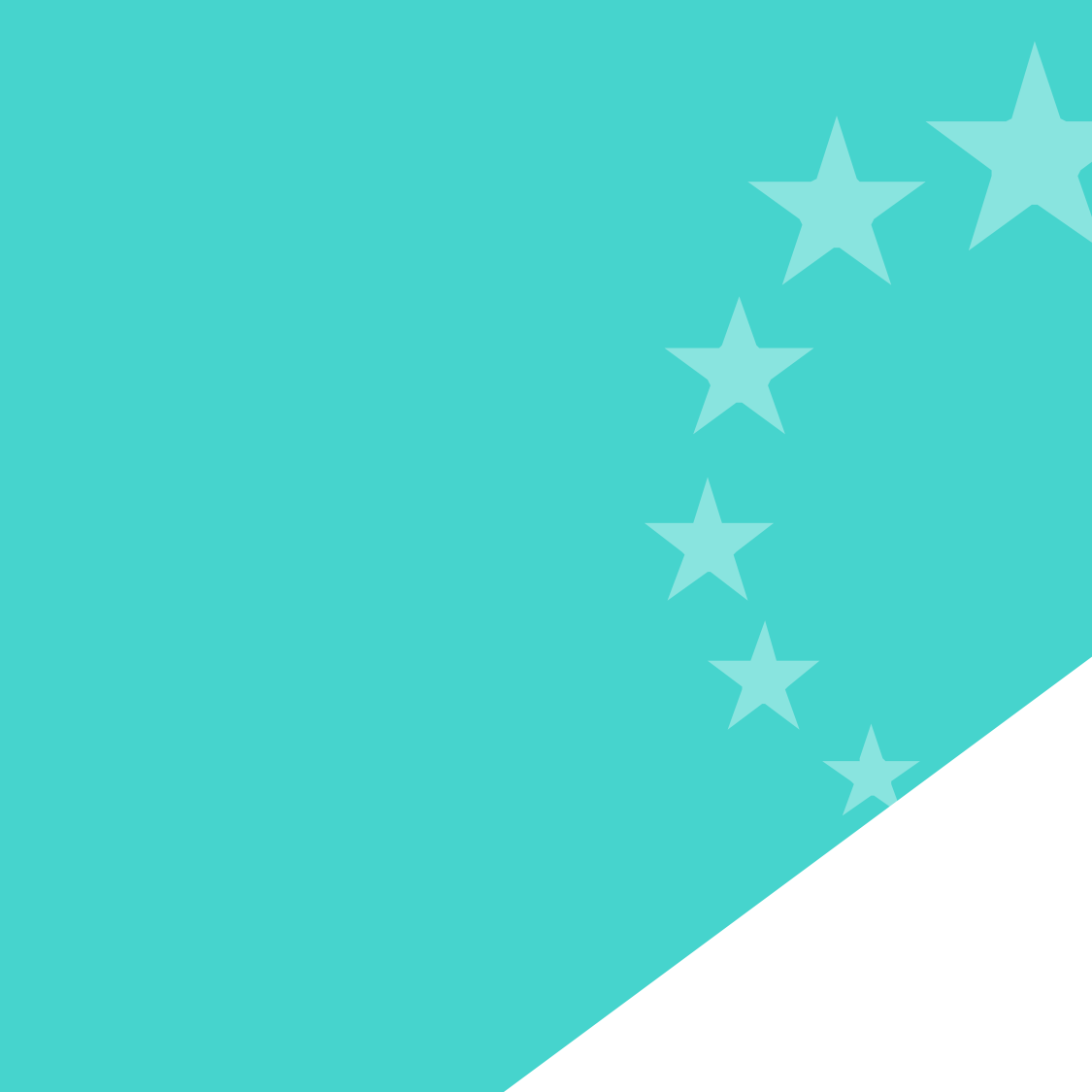 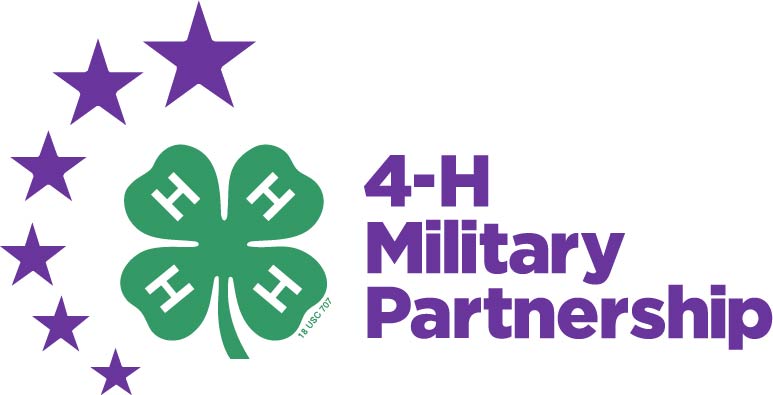 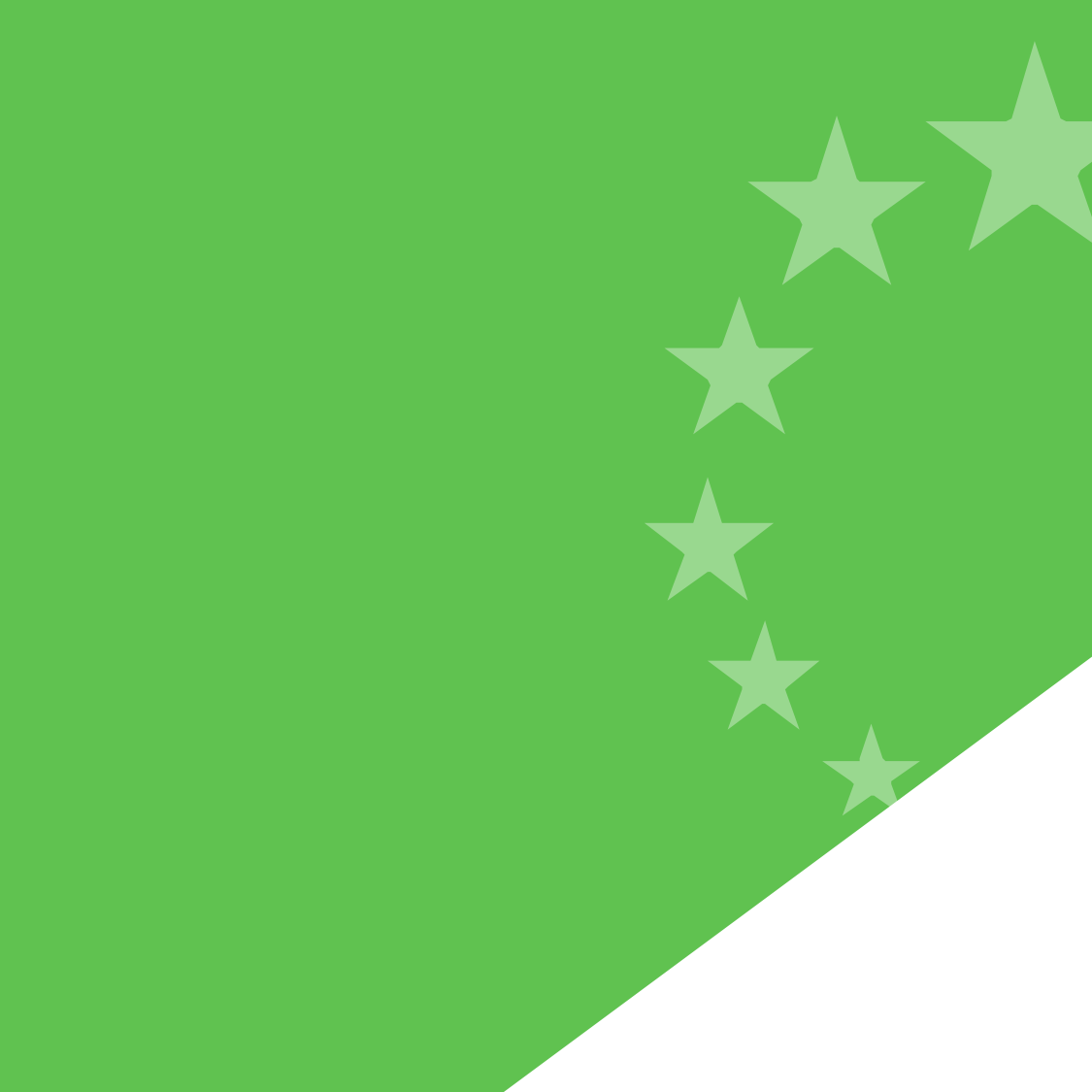 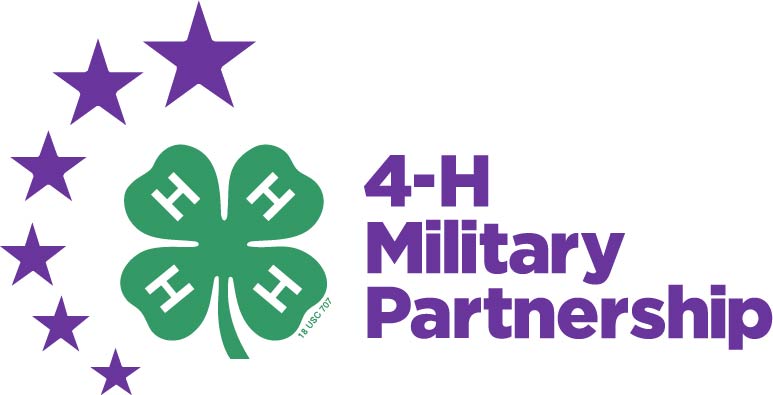 Horizontal - Title Slide - Template
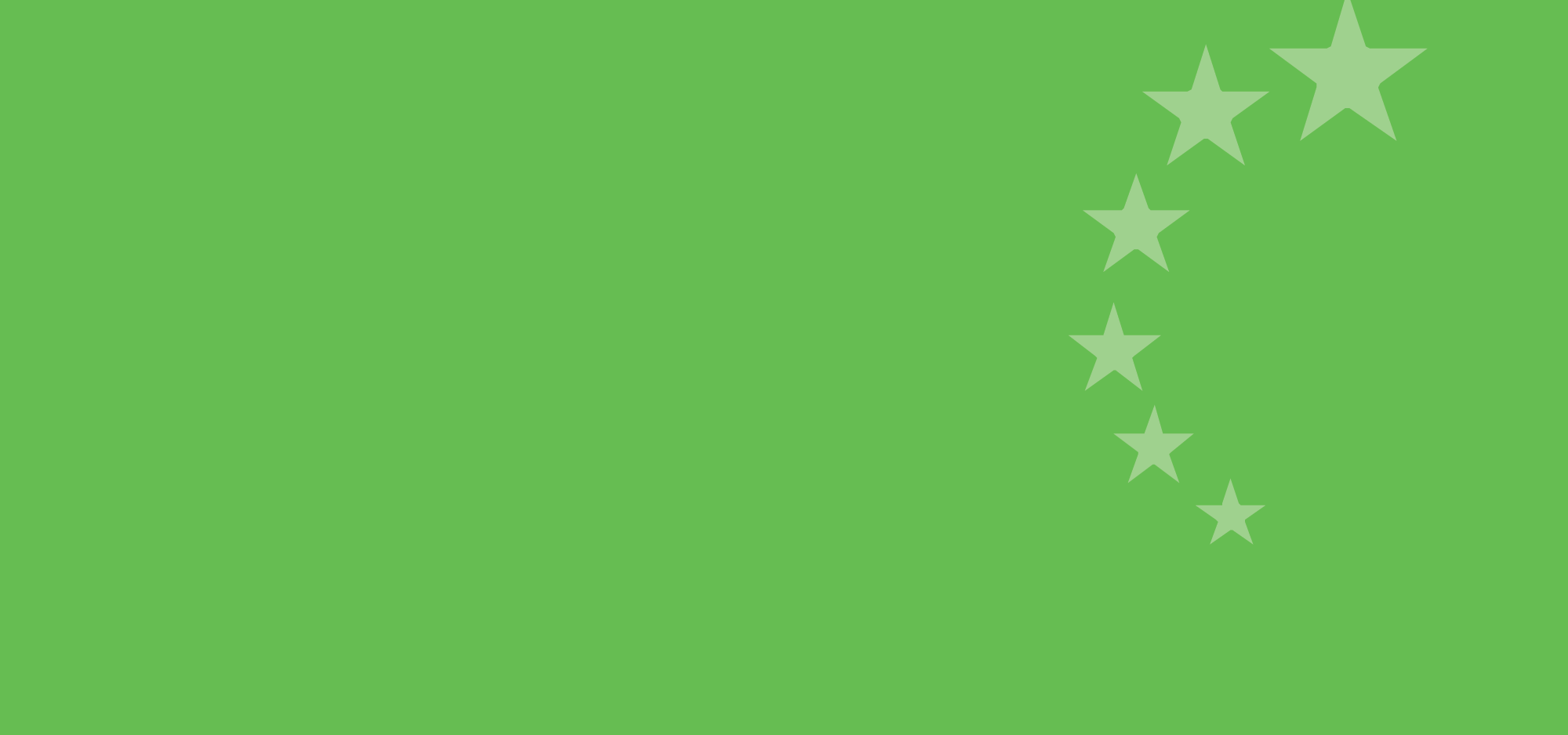 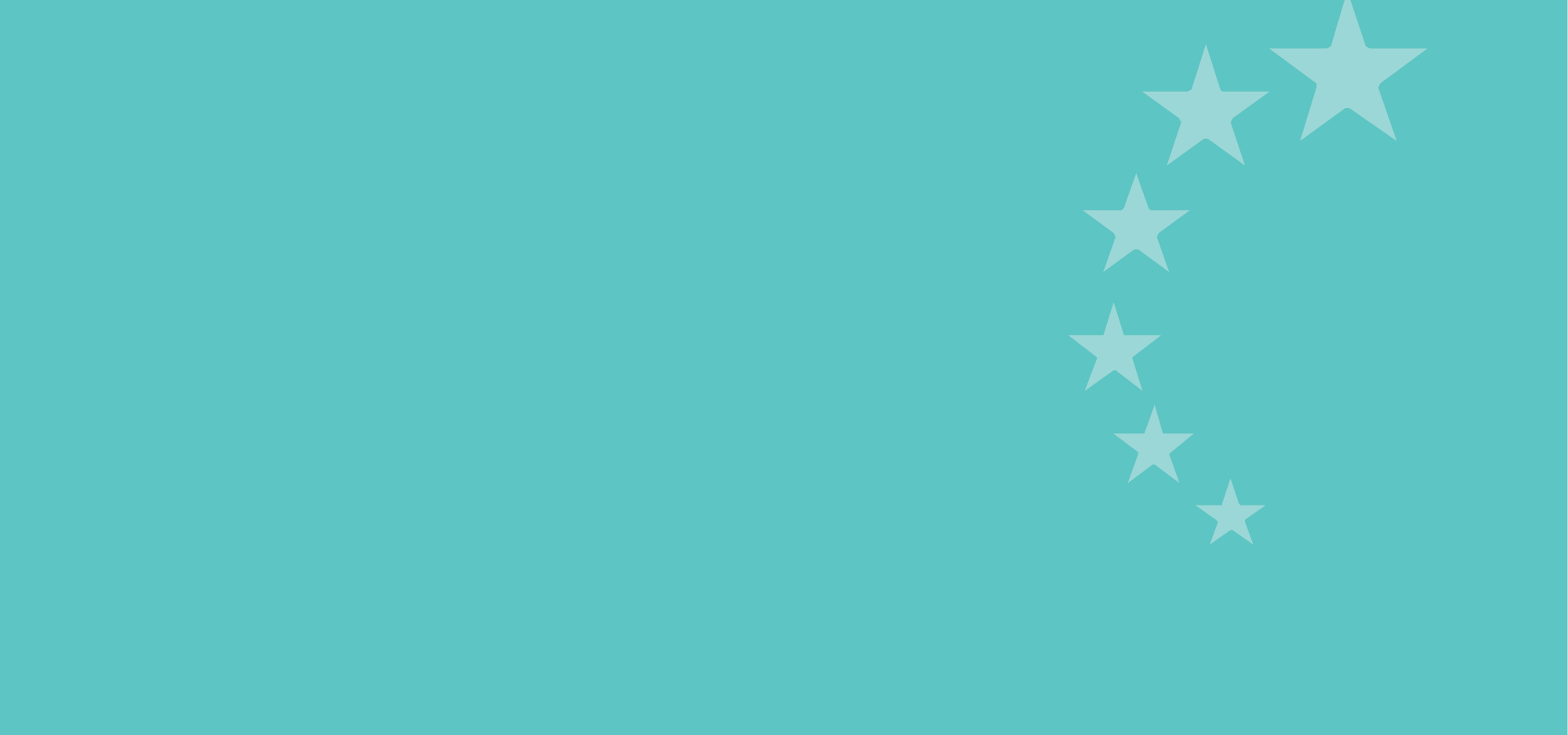 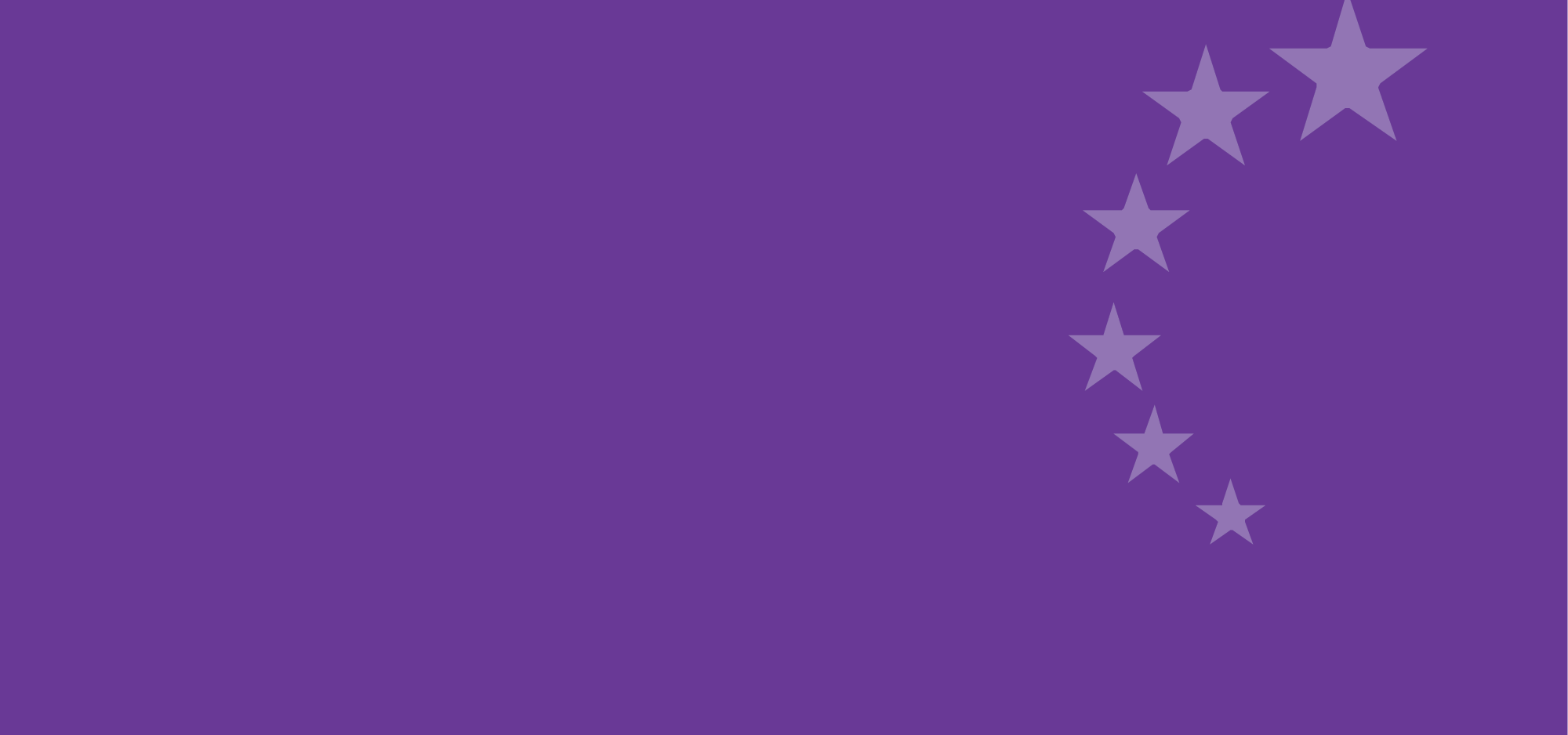 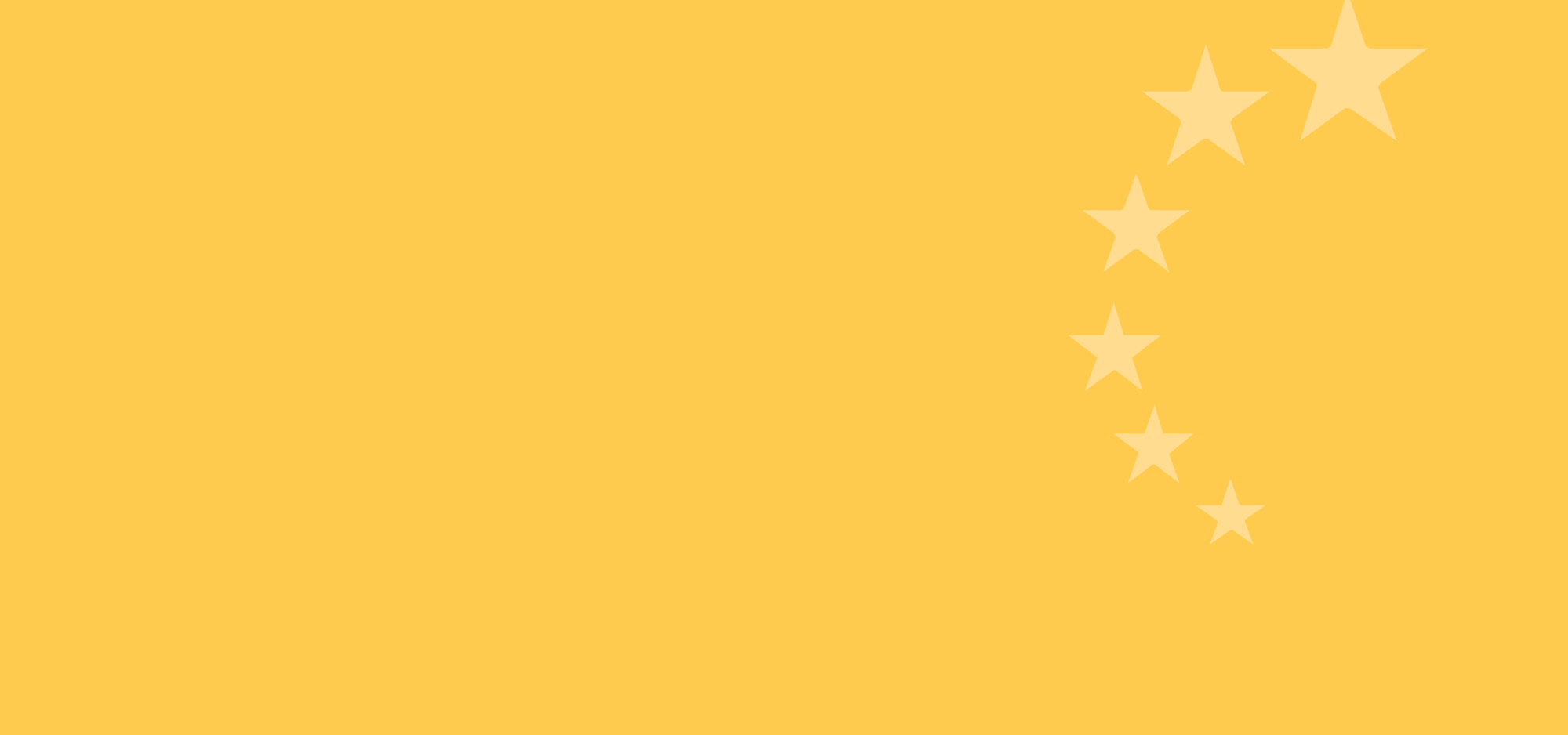 Horizontal - Closing Slide - Template
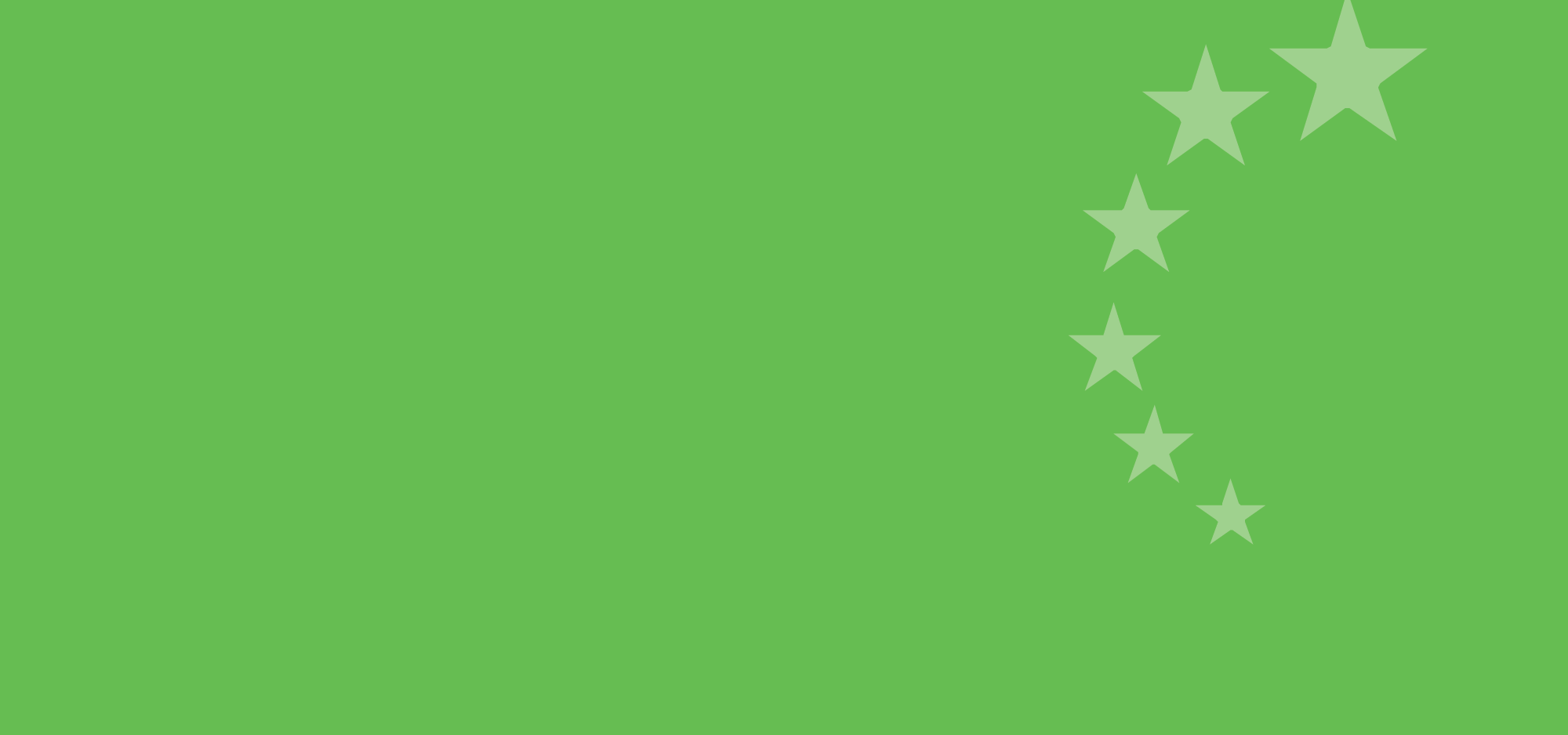 Thank You.
67
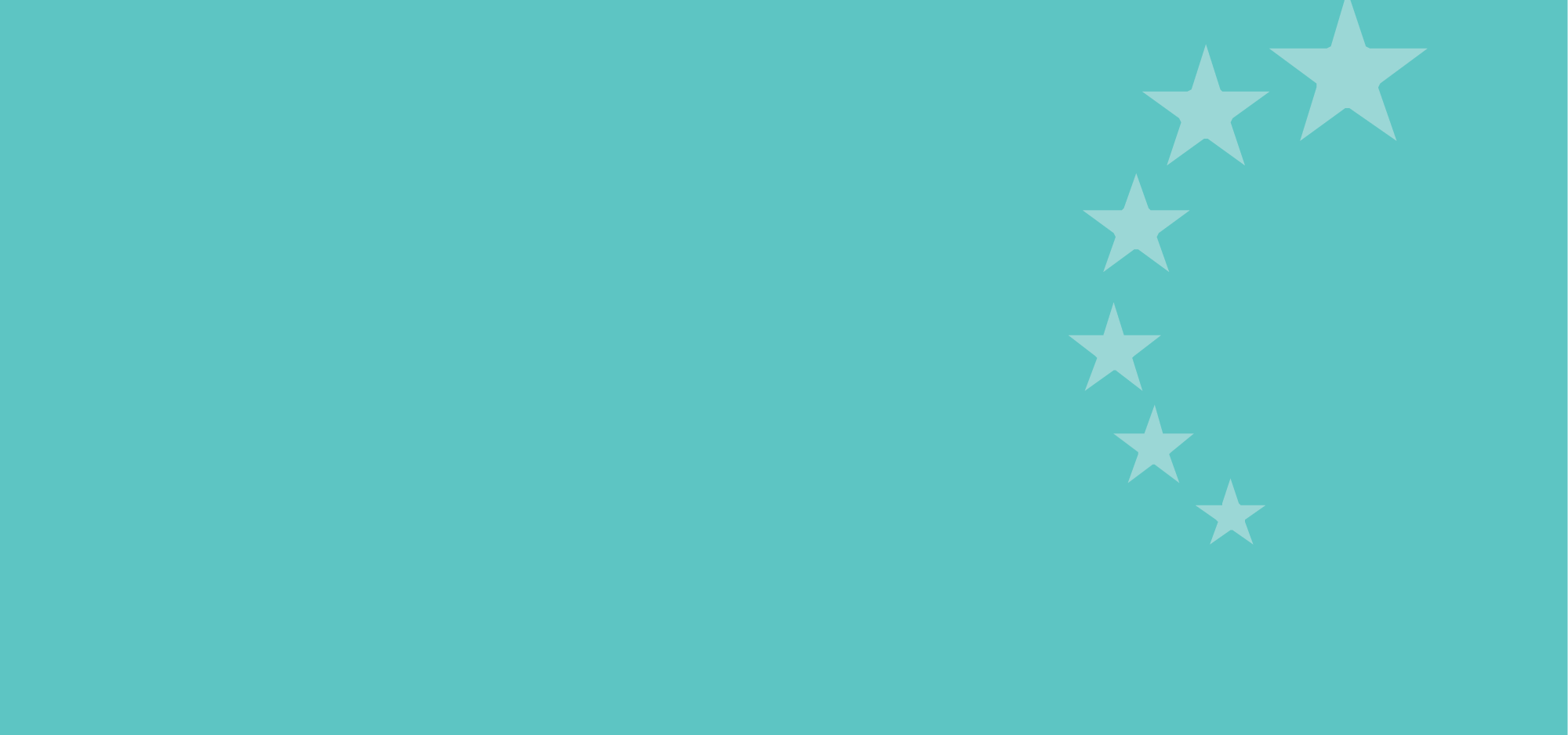 Thank You.
68
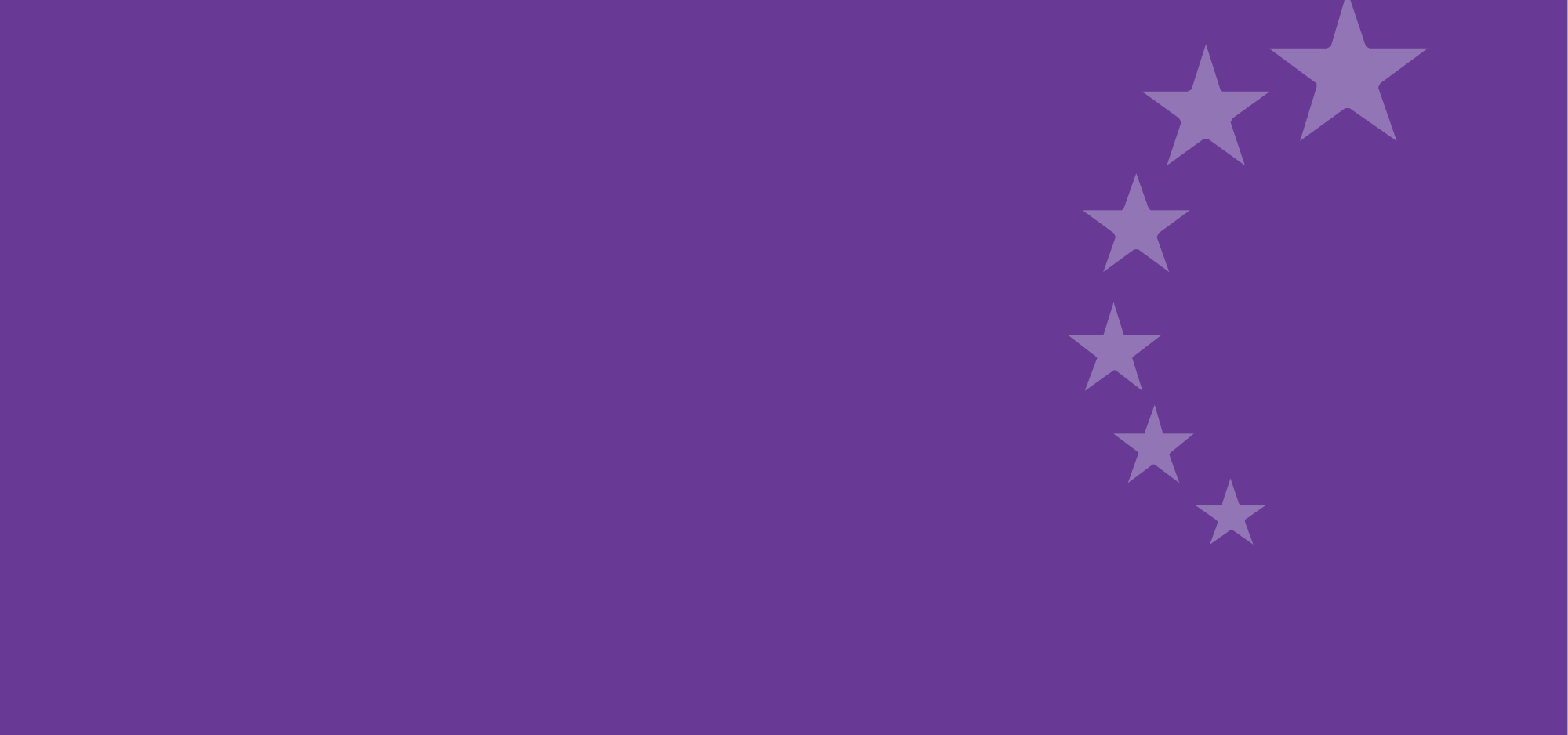 Thank You.
69
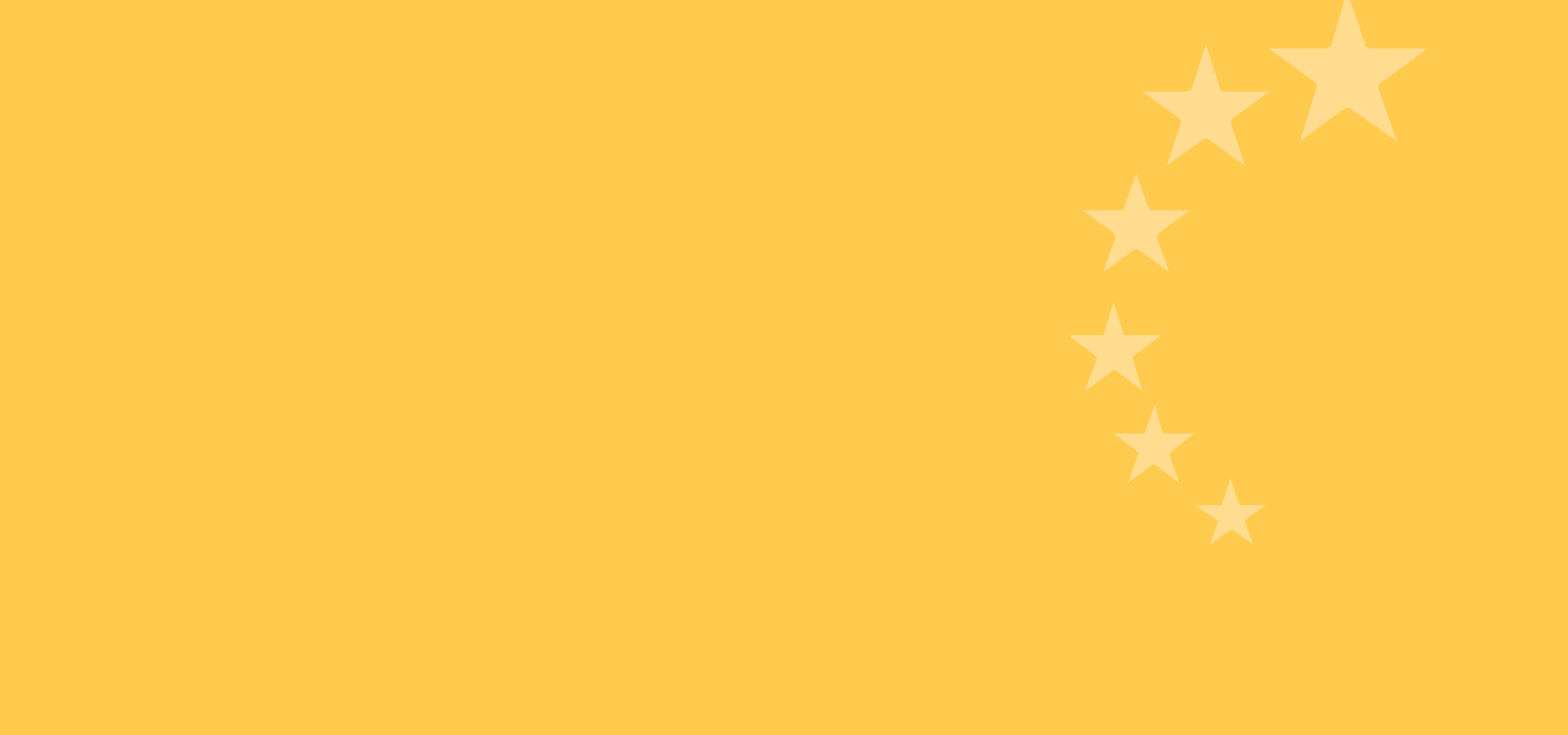 Thank You.
70